Christian Leadership in the Local Church
Rev. Dr. Jonathan Page
2024 Licensing School
Who is a leader you hope to emulate? Why?
“Leadership is a process whereby an individual influences a group of individuals to achieve a common goal.” 
Peter Northouse
Structure for this session
Part 1: the nuts and bolts of what you are required to do. 
“The process of the UMC”
Part 2: the nuts and bolts of what you have the opportunity to do.
“The process of Christian leadership”
Requirements of Leadership
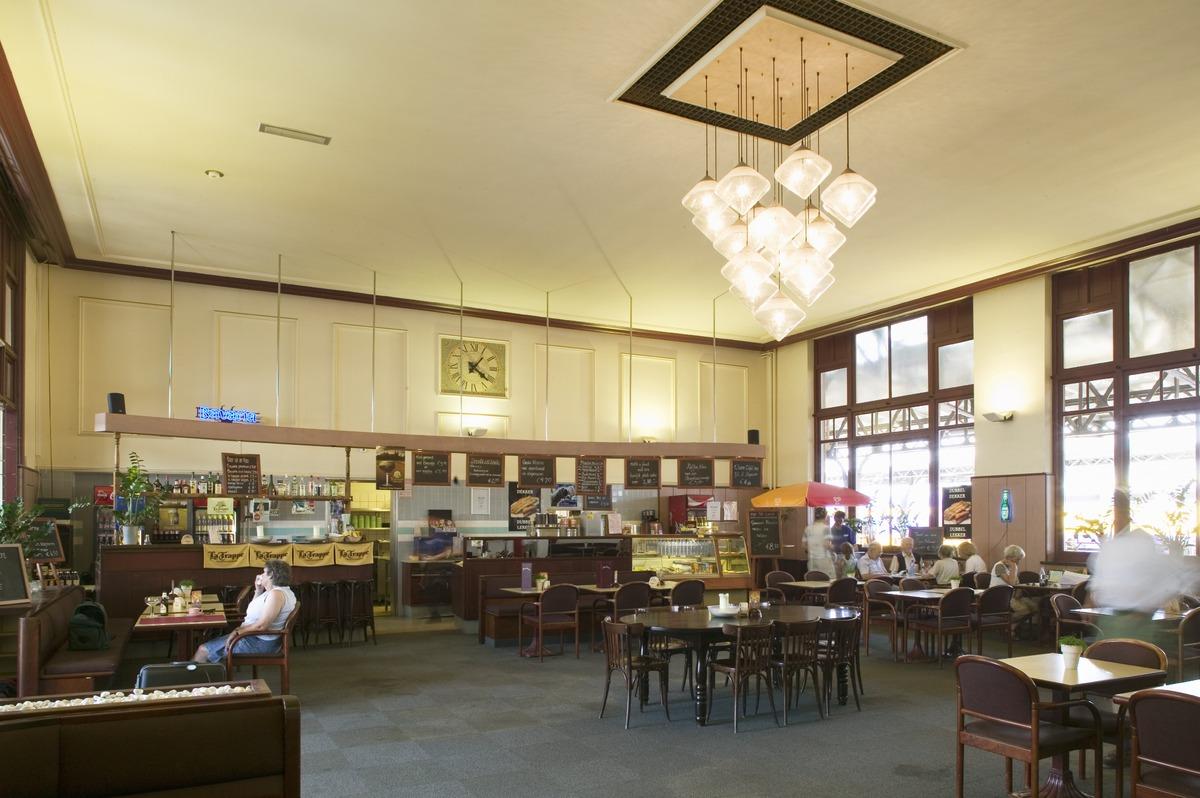 The “Expediter”
You provide oversight to the other people working behind the scenes.
You dictate what happens when.
You present to guests at times.
Maybe most importantly, you have a vision for how the meal will unfold.
Basic Responsibilities (¶243)
Planning and implementing a program of nurture, outreach, and witness for persons and families within and without the congregation
Providing for effective pastoral and lay leadership
Providing for financial support, physical facilities, and the legal obligations of the church
Utilizing the appropriate relationships and resources of the district and annual conference
Providing for the proper creation, maintenance, and disposition of documentary record material of the local church
Seeking inclusiveness in all aspects of life
Charge Conference (¶244)
Sets leadership for the church
Sets compensation for pastor
Offers directional aims for the church
Church Council/Leadership Board (¶252)
Stewarding the vision of the church between charge conference sessions.
Meets at least quarterly
Voting should be done by consensus when possible; quorum
Membership includes:
Chair; lay leader; rep from SPRC, Finance, Trustees; Treasurer; lay member to conference; rep from UMM and UWIF; young adult rep; UMYF rep; clergyperson
The Four “Basic” Teams
SPRC (Staff/Pastor-Parish Relations Committee)
Supports and advises clergy and staff
Makes salary and CEU recommendations 
Evaluates clergy (twice annually), including Annual Preference 
Communicates and interprets the role of the pastor to the congregation
Lay Servant approval and renewal
Identifies potential candidates for ordained/licensed ministry
Parsonage review (w/trustees)
Nominations + Leadership Development
Chaired by the pastor
But please make sure others are involved
Identify and develop leaders
Note the second word – development is key. Build your bench. 
Support leaders through prayer, training, affirmation
Membership divided into 3 “class years”
Finance
Coordinate budget process
Receive money from offerings and other sources, using best practices (financial secretary)
Disburse money, including apportionment payments and clergy salary
Provide for an annual audit
Provide financial reporting to Council/Board and members
May include stewardship/pledge campaign
Trustees
Property matters, including parsonage and personal property
Carries out function under direction of the Charge Conference
Localities have their own guidelines for registering trustees with the court – always check in to obtain these
Pastor may call meetings but is not typically a voting member
One exception to quorum rule – needs to be a majority present for binding decisions
May not interfere with pastor in use of property for worship, meetings, etc.
Shares annual parsonage review with SPRC
Another way: Simplified Accountability Structure (SAS)
Other teams/committees
There will likely be other committees in the life of the church. 
Remember your role – expediter. 
You don’t need to attend every meeting that happens in your church.
You need to be aware of how these other committees interface with the four basic ones.
“Vigilance without skepticism”
Connectional Responsibilities
Financially – Apportionments
In accountability – Reporting
In mission – the “main thing”
You are never alone in this work
DS/District office
Conference staff
Collegial connections
Q+A
Break
“Leadership is a process whereby an individual influences a group of individuals to achieve a common goal.” 
Peter Northouse
“Leadership is a process whereby an individual influences a group of individuals to achieve a common goal.” 
Peter Northouse
Christian Leadership
The center of our process is the narrative of Jesus Christ. You are leading from the leadership of Christ. 
What does this mean for you?
Your work is never your own. 
You are a follower before you are a leader and throughout your leadership.
Consistent reflection on the beatitudes as a starting point for how you are leading from your faith.
Orchestrating the 
Leadership Event
Foundational Elements
How are you setting a foundation for leadership to take root?
There is no job/task that is beneath you AND everything is not yours to do.
If someone else can be doing what you are doing at least 50% as well as you can, they should be doing it, not you.
Get to know your people – without them there is no such thing as leadership.
Your people are in your building AND outside of it. Consider leaders on your first day (church council plus mayor/city council/school leaders and area business people).
Foundational Elements
Exhibit a sustainable rhythm in your first 90 days.
This is the time that people will develop expectations around your availability and connection.
Take a day off every week. No questions asked.
Take a week of vacation.
Make space for your family, friends, and self/spiritual care.
Otherwise strategically work your tail off.
Ongoing responsibility – steward the mission/vision
Vision leaks.
“Culture eats strategy for breakfast”. –Peter Drucker – how are you assessing organizational culture?
Ensure you are getting to know people in all corners of your church and community.
Listen for common language.
Listen for what you are being told, not just what you want to hear.
Don’t be afraid to say the thing and do the thing.
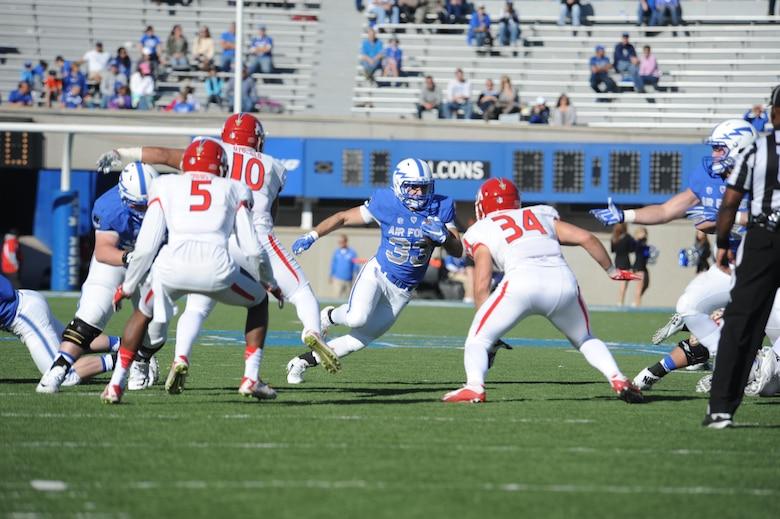 Growth beyond the start
Amongst colleagues
Find your covenant group – fellow clergy journeying on the way
Staying grounded in your calling
Edifying and challenging each other
Avoid this turning into a “moan and groan” or a “gossip” space.
In your appointment
Find your four – people who will speak into you on a quarterly basis to give you perspective on your leadership
These should be people connected to your community
In your appointment
Ongoing continuing education
Reading as a part of this – consider the source
“Look at your library and see when your brain died.”
Events are great but be sure to attend to a diversity of education. 
360 evaluations – consider this from time to time
Q+A
Vision Mapping
jonathanpage@vaumc.org

(757) 748-4785 (text)